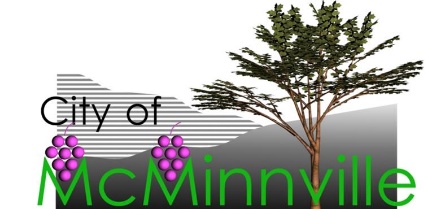 The City Council is meeting in Executive Session under ORS 192.660(h): To consult with counsel concerning the legal rights and duties of a public body with regard to current litigation or litigation likely to be filed.
December 10, 2019
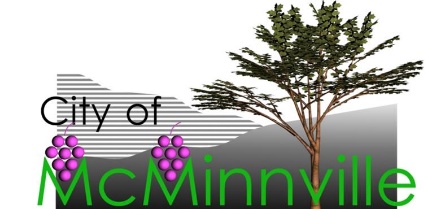 City Council Work Session
December 10, 2019
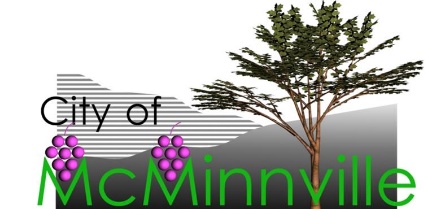 Discussion On Fire Department Cost Recovery
December 10, 2019
Fire Department Cost Recovery
City of McMinnville
Proactive Fire inspections and prevention programs enhance the safety of the citizens and property within the City of McMinnville.
Current Fees
Code Enforcement
2nd Re-inspections
Non-code required inspections
Environmental Review
Stand By Fees
Fire and Rescue Standby ; Full Reimbursement
Hazardous Materials Response ; Full Reimbursement
Vehicle Accidents Non-resident Full Reimbursement
Current Fees Cont’d
Fire Alarm Responses
Medical Alarm Responses
General Violation Fees
Burning in Violation of the Code
Permits
Fire Works
Event Permits
EMS Fees/Ambulance billing
Emergency Vehicle Standby
Additional Permits
Expand Permitting as allowed by the State Fire Code to Include
Annual Operational Permits 
Aircraft refueling
Fuel tank installation 
Welding operations
Others as allowed by code
Inspection Modifications
Inspections for new owner of existing business or new business without a change of occupancy
Move to initial inspection fees in addition to re-inspection fees based on:
Option #1 Rates based on size of facility
Option #2 Rates based on hazard of facility
Option #3 Rates based on a combination of 1-2
Inspection Schedule
Inspection Frequency Based on Occupancy Type
Annual Inspections
I- Institutional
Hospitals
Nursing Homes
Jails
E-   Schools / Licensed Day care
R3- Fraternity Houses / Dormatories
R4- Care Homes/Halfway Houses/ Social Rehab
Wrecking Yards
A2 - Bars/ Nightclubs
Inspection Schedule
Inspection Frequency Based on Occupancy Type
Bi Annual
A1
Theaters /Concert Halls/Community Halls
H   High Hazard Occupancies
R1 & R2 
Hotels/Apartments
* B and M Occupancies located on 3rd ST 
* Businesses on 3rd ST due to High Risk associated with economic impact .
Inspection Schedule
3  Year Cycle
A3, A4, A5
Churches/ Swimming Pools/Stadiums
F Occupancies
Factory/Industrial
S Occupancies
Storage 
B & M Occupancies
*Business/ *Mercantile
Add Civil Penalties
Develop fee structure for violations found during inspections . IAW City Ordinance  2019-54 Civil Penalties
Fees range according to hazard level from minor violations to significant Life Safety issues 
Misuse of extension chords
Disabled life safety systems (Sprinklers/Alarms etc.)
Fire Prevention Plan Reviews
Fire Department Access
Water Supply
Hydrant Placement
Lock Box
Above and Below Ground Fuel Tanks
Other Fire Departments
Cost recovery for these programs is a standard practice in Oregon by Municipalities.

Springfield				Eugene
Gresham				Portland
Albany					Corvallis
Lake Oswego			Ashland
Summary
Expand Operational Permits
New Inspections for New Businesses
Charge Inspection Fees for 1st and subsequent inspections
Apply City Civil Penalties to Violations
Start Charging for Fire Prevention Plan Review
Lift Assist / Misuse of the EMS
QUESTIONS?
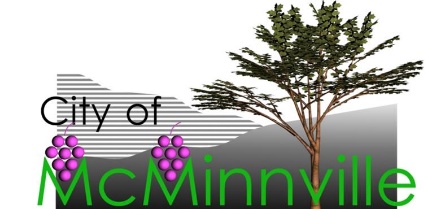 City Council Meeting
December 10, 2019
PLEDGE OF ALLEGIANCE
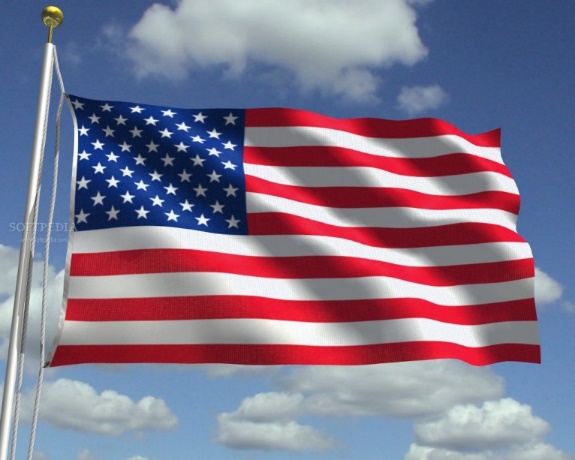 INVITATION TO CITIZENS FOR PUBLIC COMMENT 

The Council President will announce that any interested audience members are invited to provide comments. Anyone may speak on any topic other than:  a matter in litigation, a quasi-judicial land use matter; or a matter scheduled for public hearing at some future date.  The Council President may limit comments to 3 minutes per person for a total of 30 minutes.  Please complete a request to speak card prior to the meeting.  Speakers may not yield their time to others.
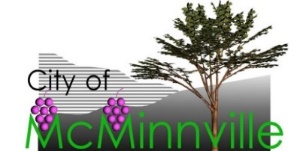 PRESENTATIONS

City Archive Presentation
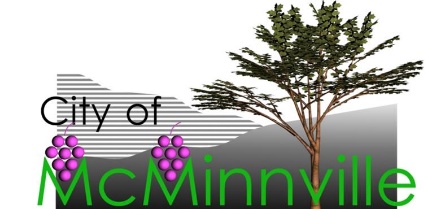 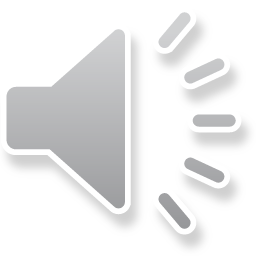 documents of McMinnville: Stories from our early records 1876-1920’s
Thanks to our City Manager Jeff Towery, I recently had the privilege of cataloging and digitizing some of our earliest historical records.
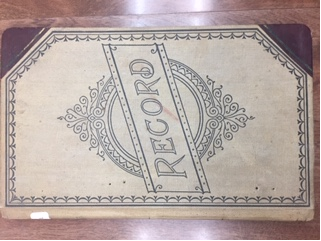 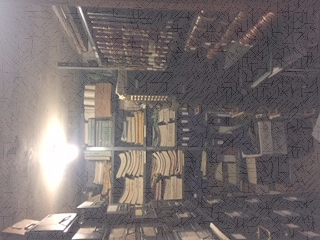 Special thanks to Rich Schmidt, Director of Archives & Resource Sharing at Linfield College for consulting on this project, and introducing the basics of handling and preserving these historic documents.
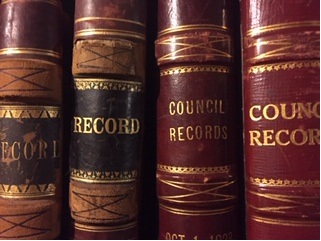 As we plan for the future of the city, it is fitting to look back at The stories that our early records tell.
What would our great great grandparents think of all the changes that happened over the years?
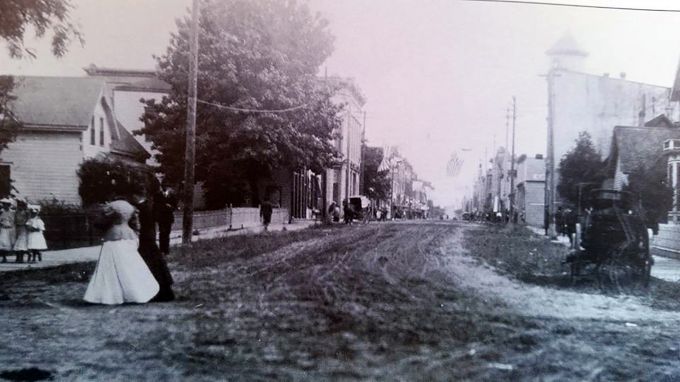 https://www.historicmac.com/history, Photo of Third Street, Early 1900’s. Accessed November 19, 2019
because of my background in planning and public administration, I gravitated towards the codes and maps. I looked at the documents through this lens.
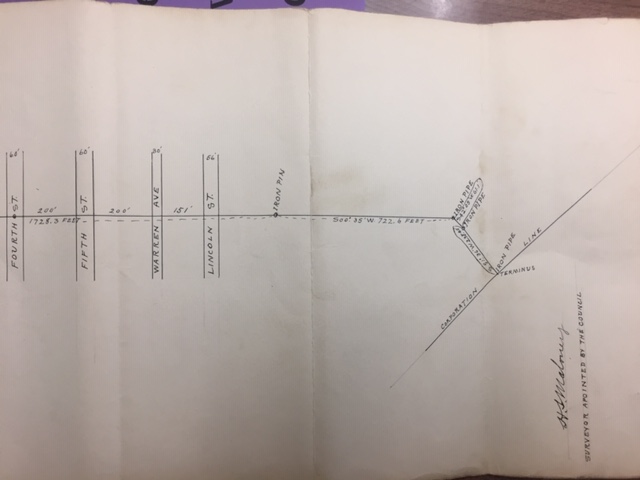 A person with an interest in technology might note the changes in technology, even little things, such as how we fastened our paper.
before the modern stapler was invented in 1937, we used push pins to fasten our documents
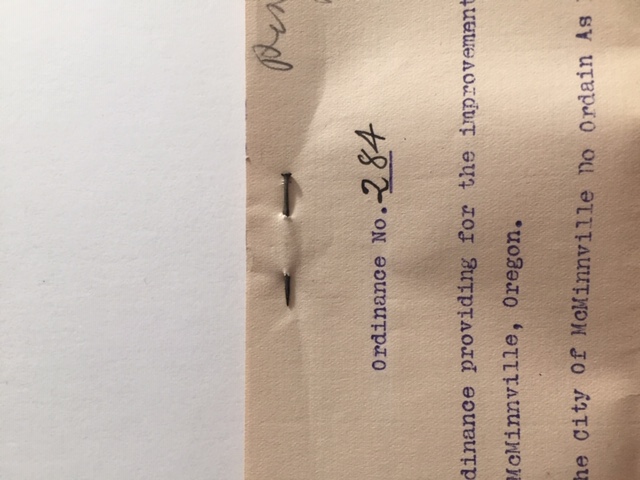 Then brads, fasteners and paper clips.
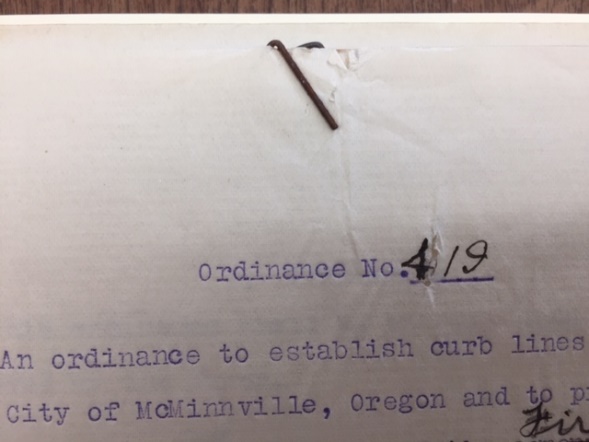 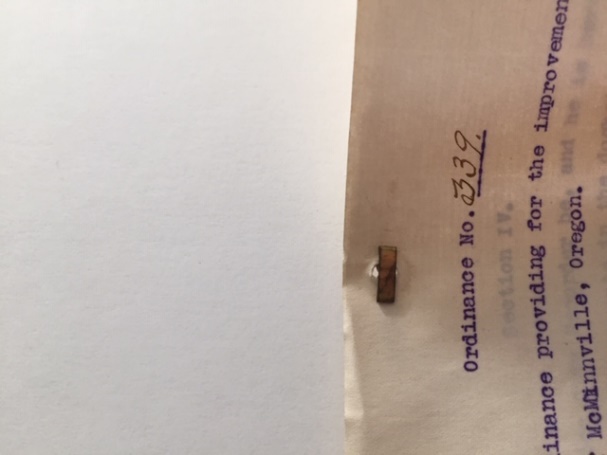 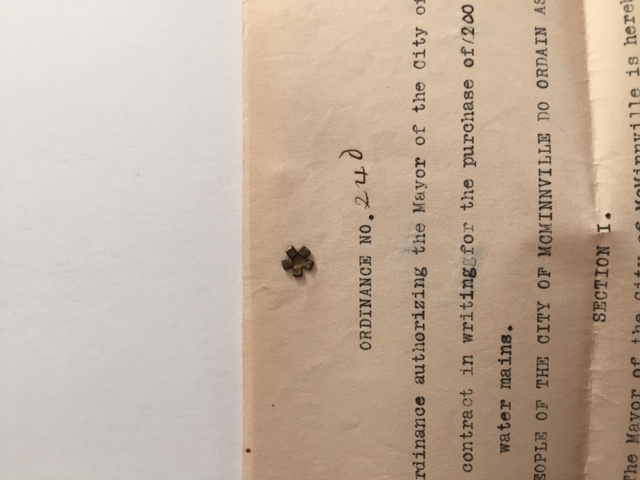 A historian might see The noted absence of the names of women throughout our early records, who would not be granted the right to vote until 1920.
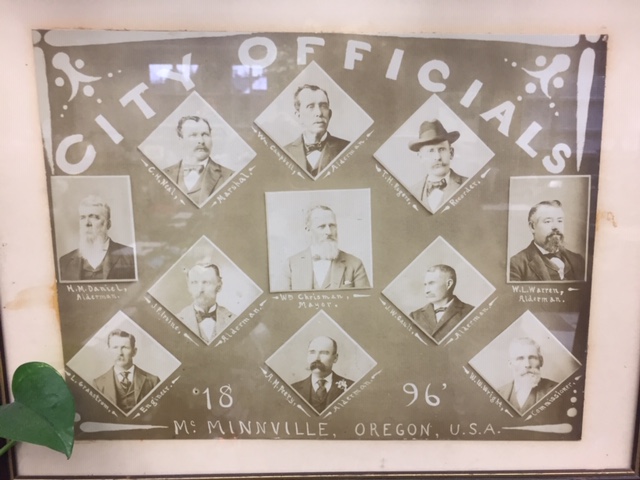 Also missing are names of minorities.
The historian would also note the lack of mention of the native oregonians, who cleared the land over 6000 years before newby platted the town
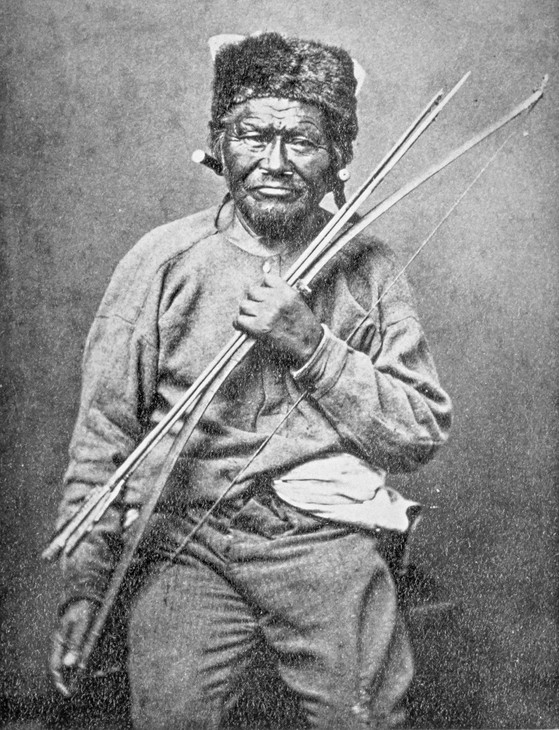 A Piute chief poses with a bow and arrows in this 1875 photo.
OREGON HISTORICAL SOCIETY, #BB012666 
https://www.opb.org/artsandlife/series/brokentreaties/oregon-native-american-history-photos-pictures-tribal-tribes/, accessed November 19, 2019
A finance person might look to the numbers. This 1904 general fund ledger shows license fees for businesses, and taxes.
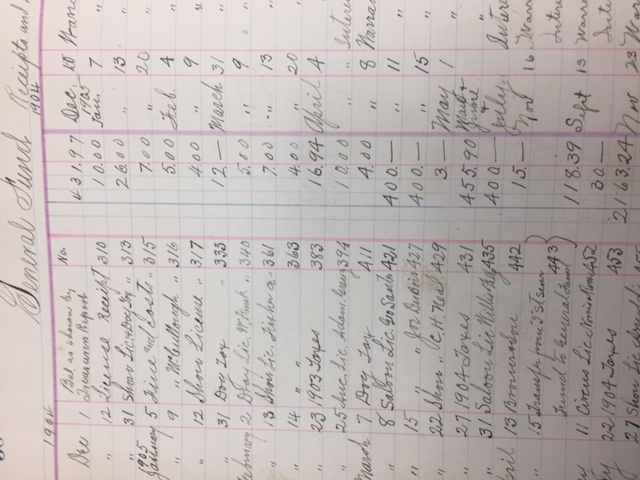 And people with a legal interest might find the first court cases fascinating, like this one from 1883.
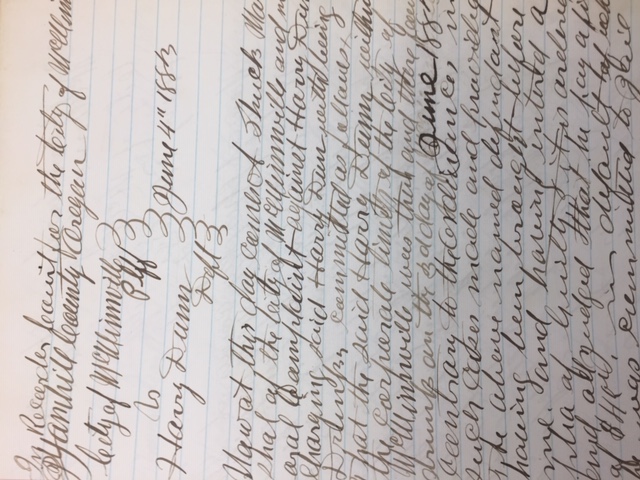 A graphics designer might be impressed with our letterhead from 1899 and from 1906
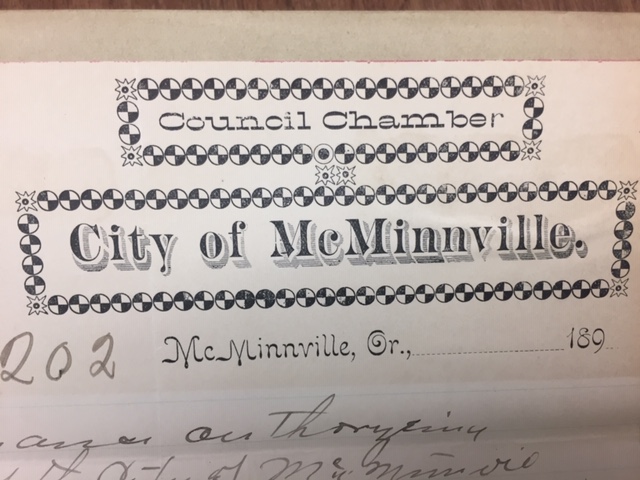 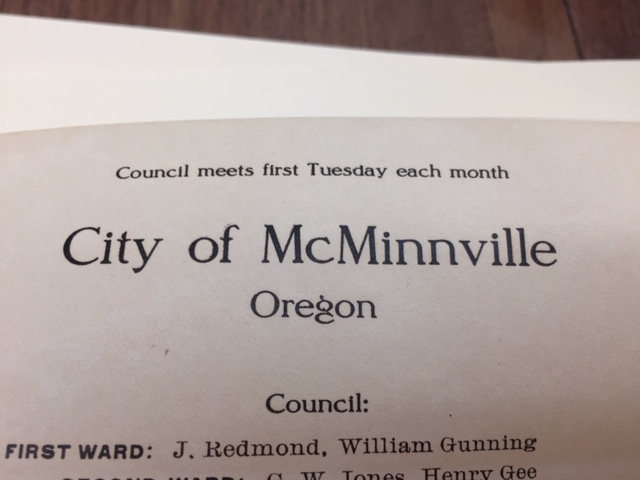 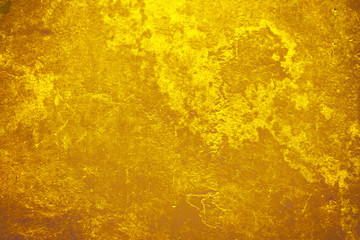 A linguist would note the changes in our language over the years. we called animals ‘beasts’, and referred to payments as “payable in gold or silver coin of the united states of America”.
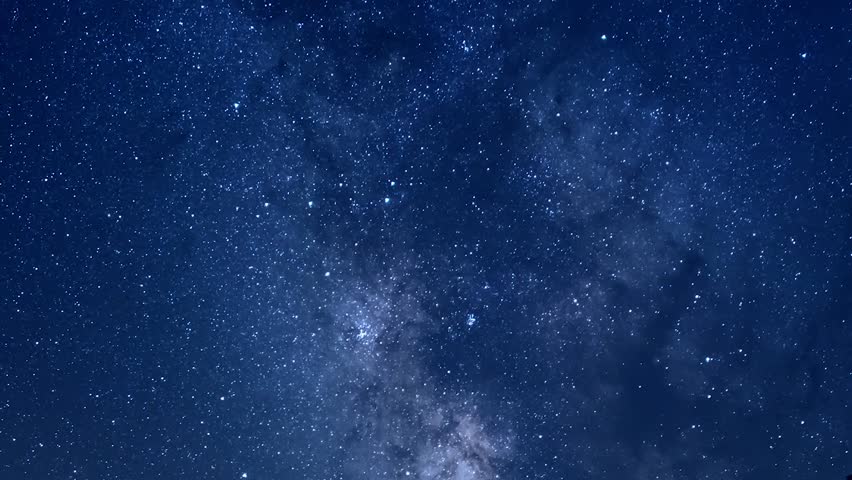 These are our records, to be interpreted by all. They are public and meant to be shared and remembered. These are the stories that I took away:
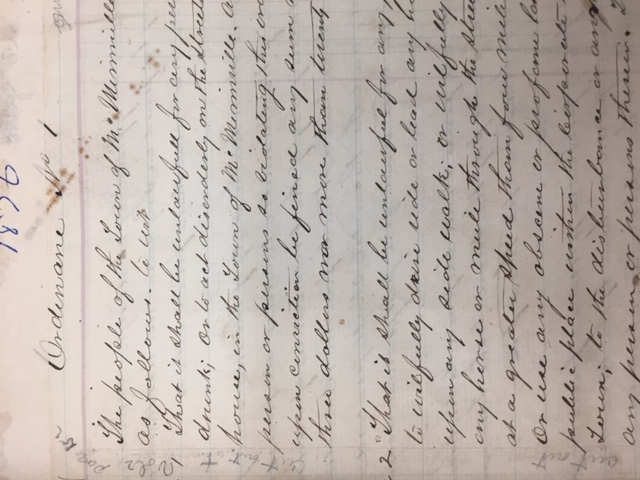 Housed in the city vault, in thebasement of city hall, are ourearliest records, from 1876.
Our founding documents were beautifully crafted in hand written calligraphy. A stunning level of care and detail was exhibited.
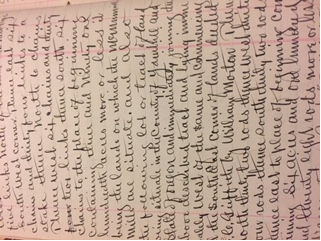 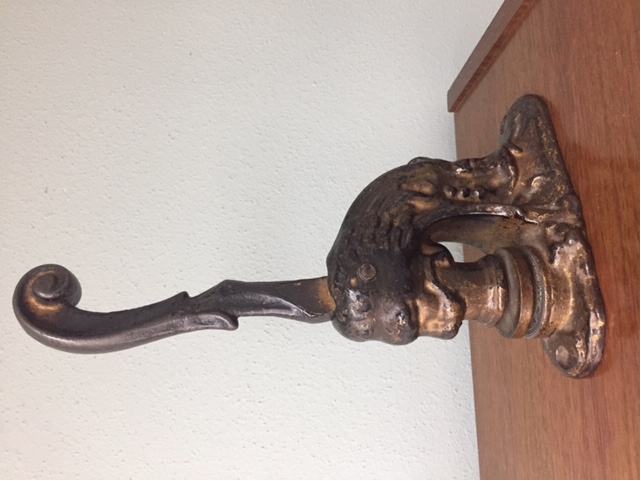 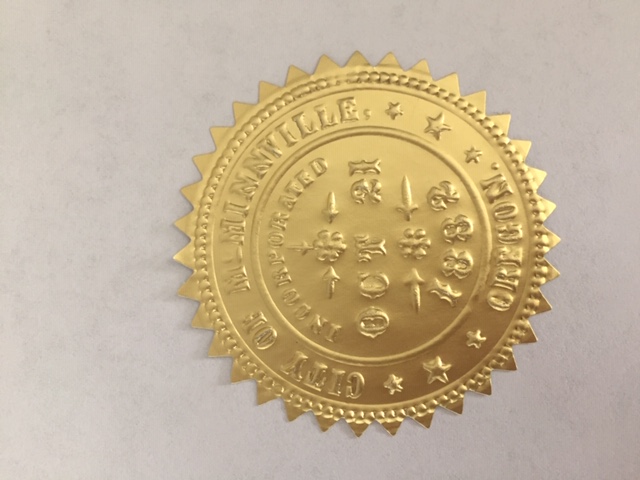 Each ordinance was stamped with our city seal, the same seal that sits on the city recorder’s desk today. *
*probably.
To build our city, we first established a safe and peaceful place to live.
McMinnville Fire Department, Photo ca 1900, https://mac100yearsago.wordpress.com/, Accessed November 19, 2019
We established a police and fire presence to protect public safety.
we gave public notice
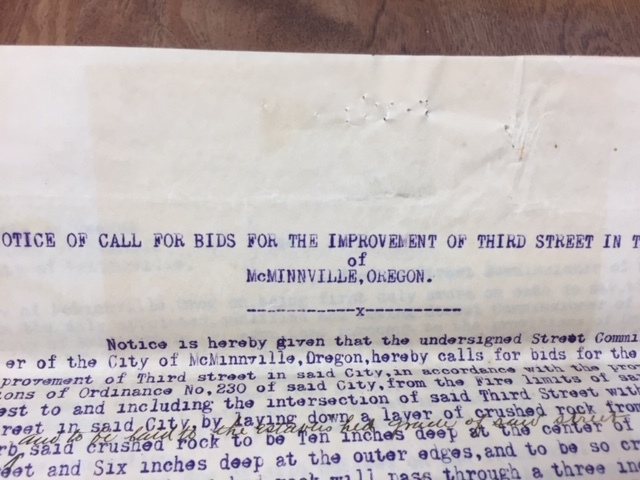 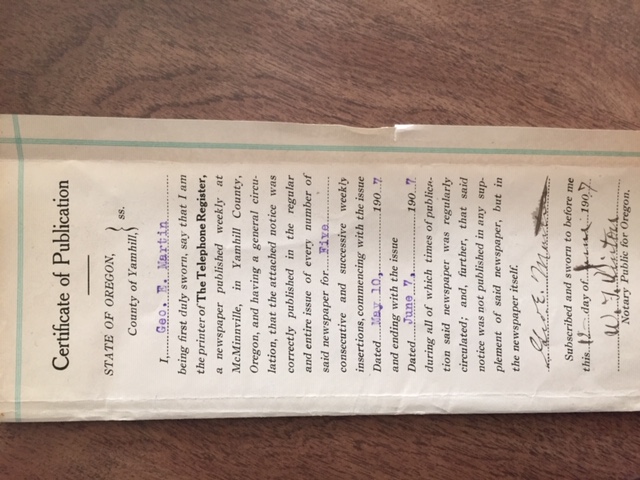 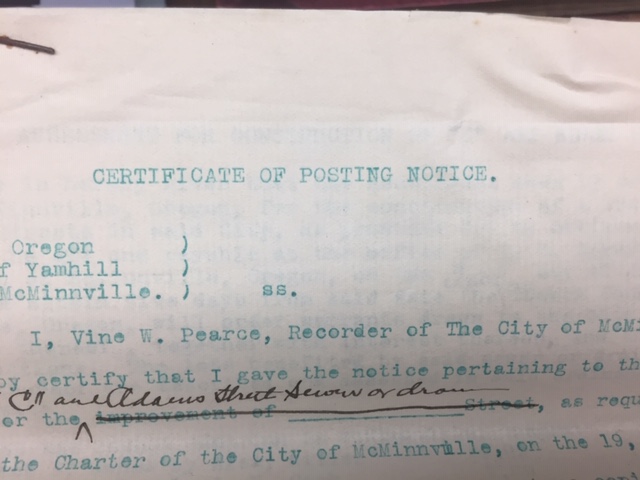 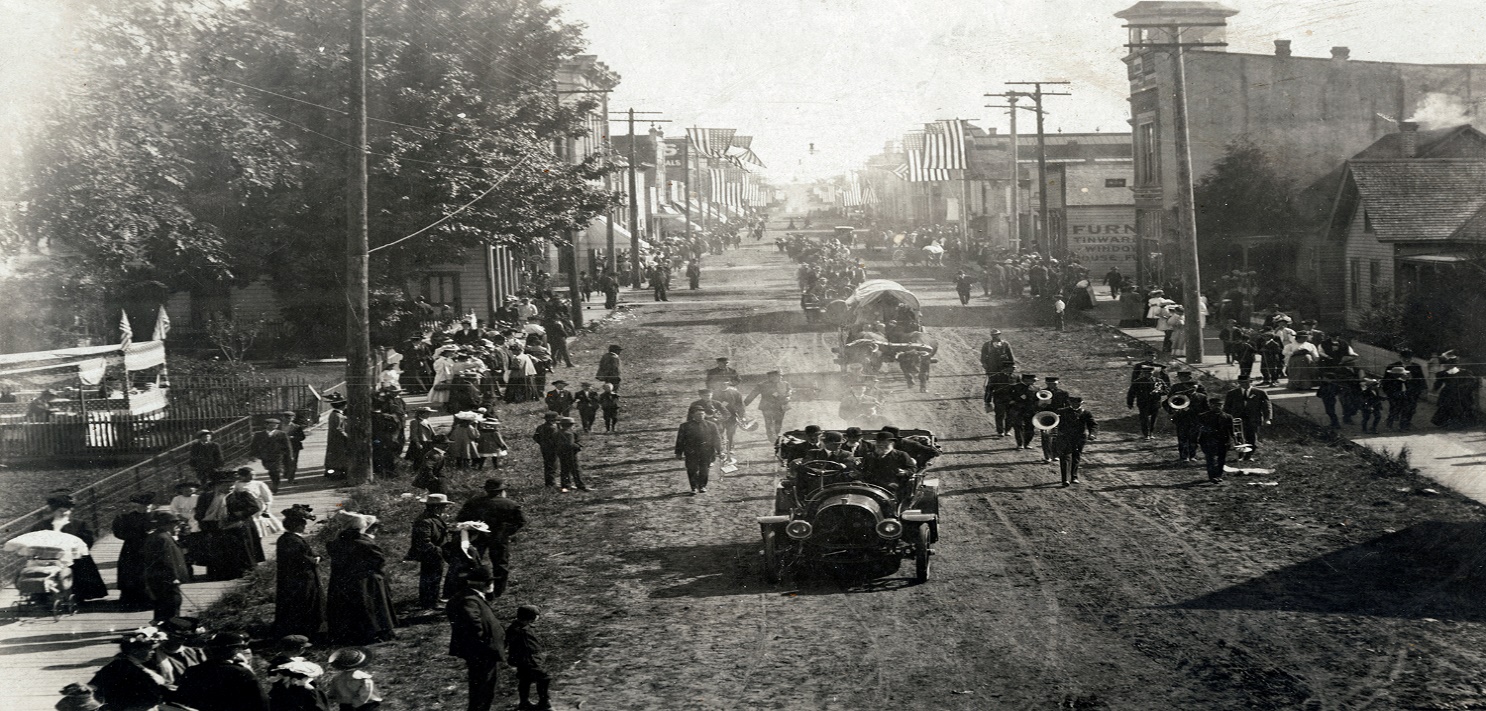 https://www.historicmac.com/history, Photo taken early 1900’s of Thirst Street. Accessed November 19, 2019
We cared about our infrastructure and passed hundreds of ordinances to improve sidewalks, sewers and streets.
And laid the foundations for city planning, using a grid system.
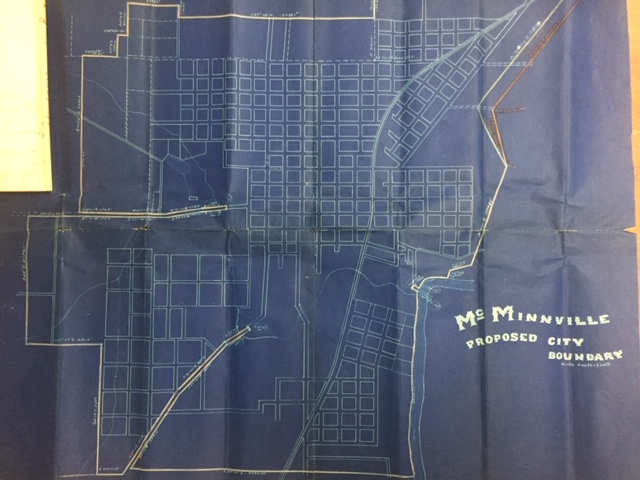 Unknown, "McMinnville Band" (1898). Linfield College Archives Photograph Collection. Image. Submission 228.https://digitalcommons.linfield.edu/lca_photos/228
Before roads, We built sidewalks. This picture from 1898 on third street shows dirt roads flanked by sidewalks.
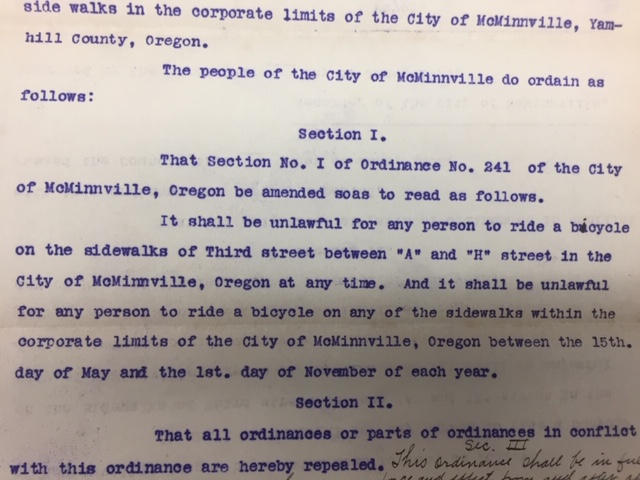 No bicycle riding on the sidewalks.
Seriously. The jail roster from 1890 shows that we meant it. No riding bikes on the sidewalks.
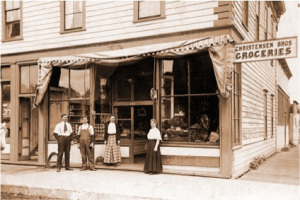 https://mac100yearsago.wordpress.com/daily-life/ Early 1900’s photo, Accessed November 19, 2019.
The records also give us insight to our economy: we were laborers, farmers, engineers, students, doctors, butchers, dentists, business owners, bankers, peddlers, and performers among others.
Our early codes also give us glimpses into the entertainment from 1880-1910 in McMinnville
Billy Rose Theatre Division, The New York Public Library. Couture Brothers (Vaudeville) Retrieved from http://digitalcollections.nypl.org/items/510d47de-b969-a3d9-e040-e00a18064a99
Billy Rose Theatre Division, The New York Public Library. (1890 - 1904). Walter L. Main 3 ring trained wild animal shows circus poster Retrieved from http://digitalcollections.nypl.org/items/510d47da-4ed5-a3d9-e040-e00a18064a99
Television and radio were not yet invented, and the circus, vaudeville and other entertainers visited town
Photo: Historic Mac.com, Accessed November 19, 2019
And contributed to our economy with the appropriate licenses. $5.00 per day for a vaudeville show.
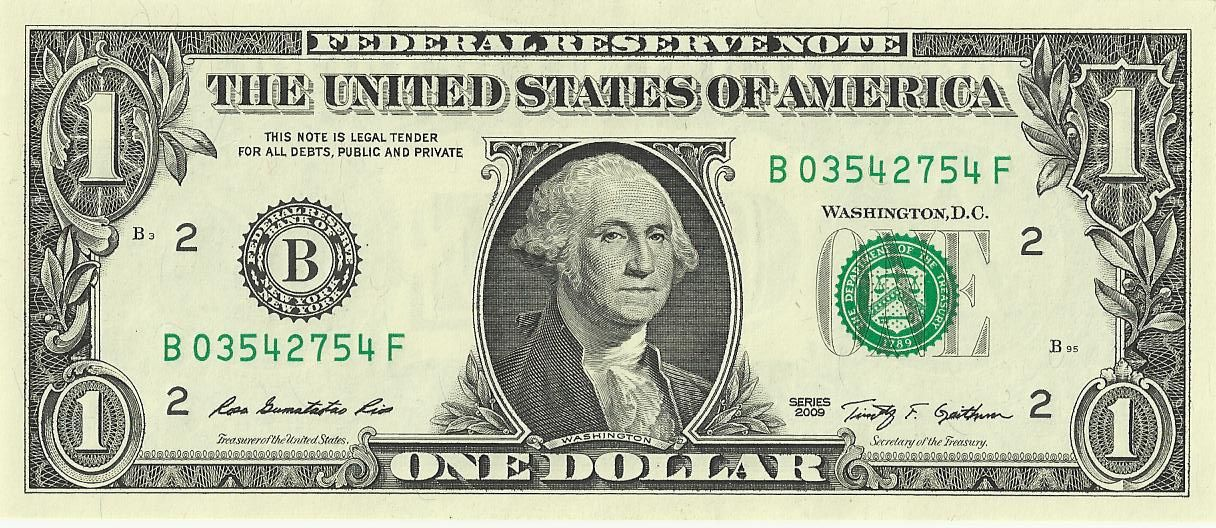 Peddlers also required licenses “for the privilege of peddling inside the city limits of McMinnville” $1.00 per day, collected by the city recorder.
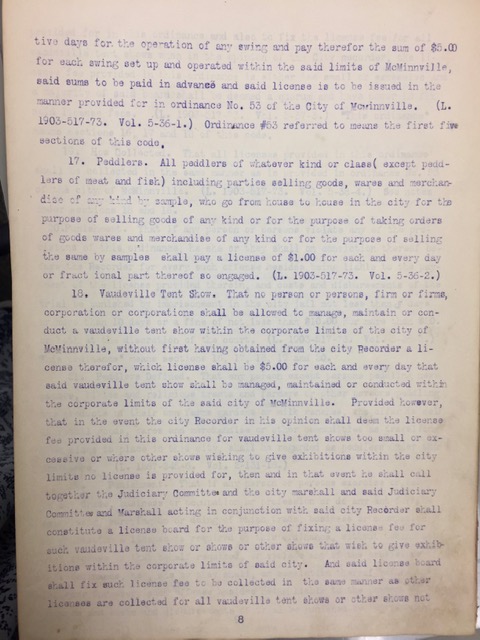 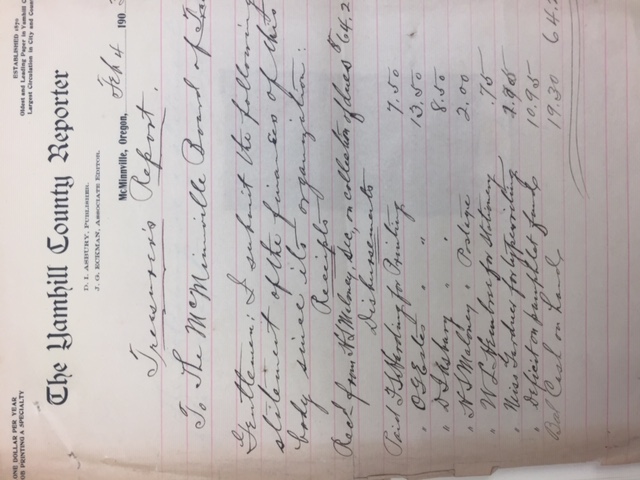 We kept meticulous records to properly document our spending and public processes.
We held elections.
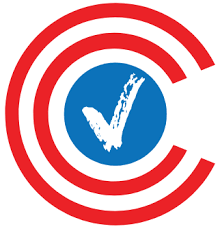 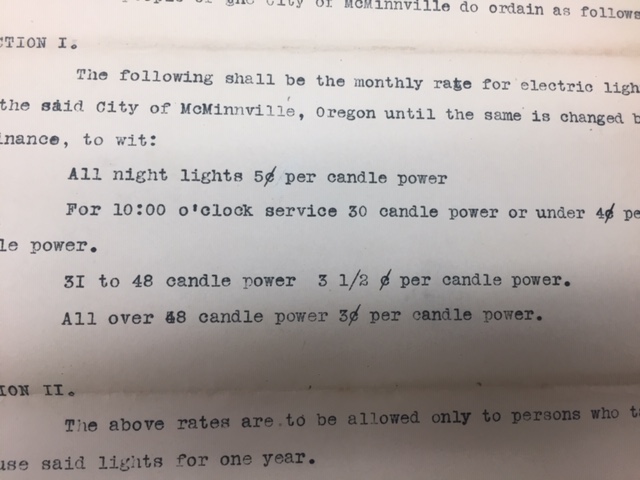 We established rates and regulations.
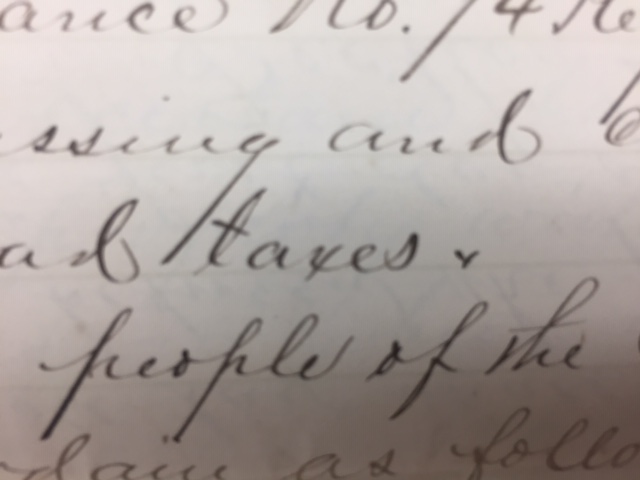 And collected taxes, for people to pay their share of city services.
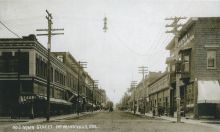 O.O Hodson Building,, Photo taken ca 1910, https://www.historicmac.com/o-o-hudson-building, Accessed November 19, 2019
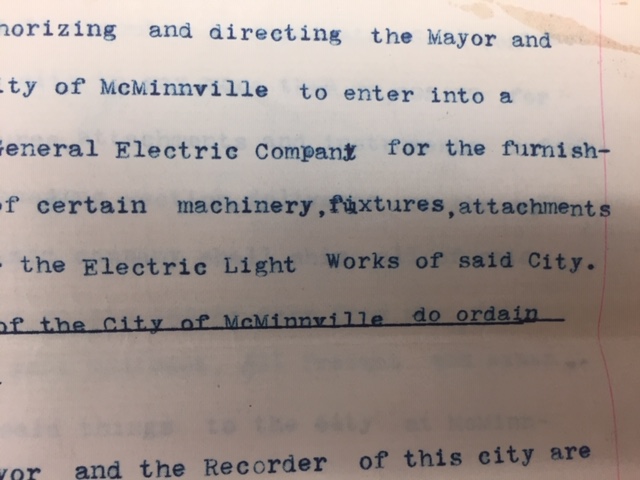 WE CONRACTED WITH COMPANIES TO BUILD POLES TO RUN ELECTRICITY
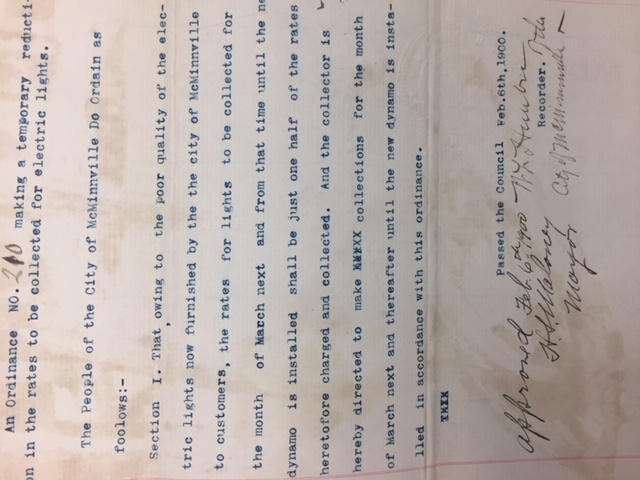 AND REFUNDED CUSTOMERS WHEN THE LIGHTS DID NOT WORK PROPERLY IN 1900.
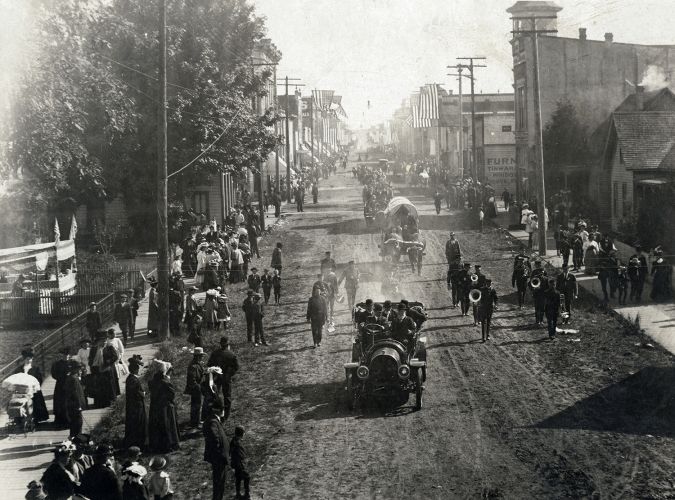 Photo credit: https://www.historicmac.com/historyEarly 1900’s photo, Accessed online November 19, 2019
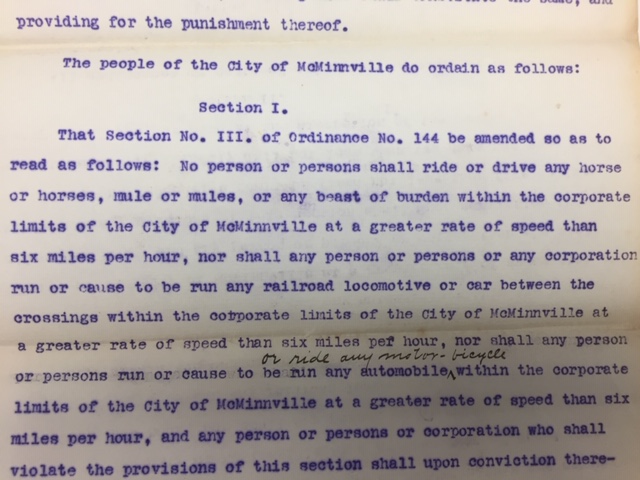 WE SET SPEED LIMITS. THE FIRST AUTOMOBILE ARRIVED IN MCMINNVILLE IN 1903, AND A SIX MILE PER HOUR SPEED LIMIT WAS ORDAINED.
We established procedures. City council has met on Tuesdays for over 100 years, as ordained in 1900.
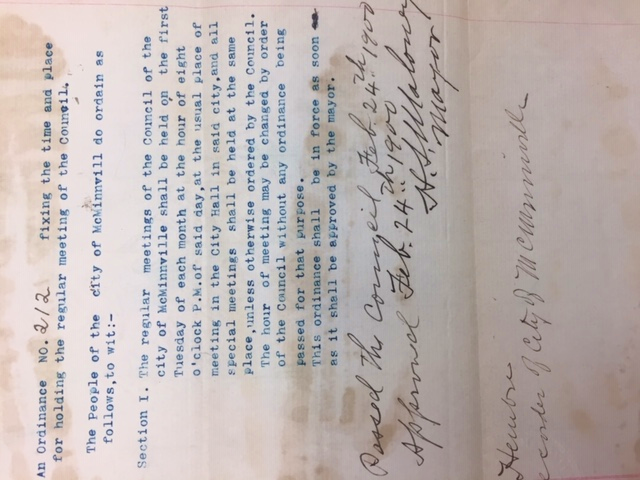 IN 1900, THE council COULD remove a councilor if HE refused to attend a meeting and ran away or hid from the marshal sent to collect him.
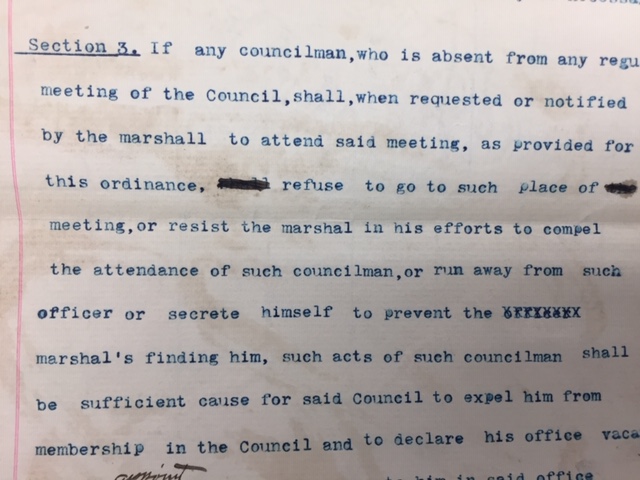 We established city park in 1906.
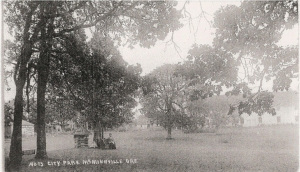 https://mac100yearsago.wordpress.com/daily-life/ Accessed on November 19, 2019
The park briefly was home to a bandstand, zoo, and pond in the early 1900’s.
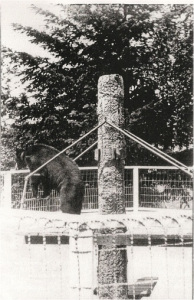 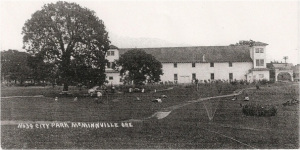 Pictures of City park from Early 1900’s 
https://mac100yearsago.wordpress.com/daily-life/. Accessed on November 19, 2019
The zoo was closed in 1917 because the animals were “too many and too costly” according to  park council minutes from 1917.
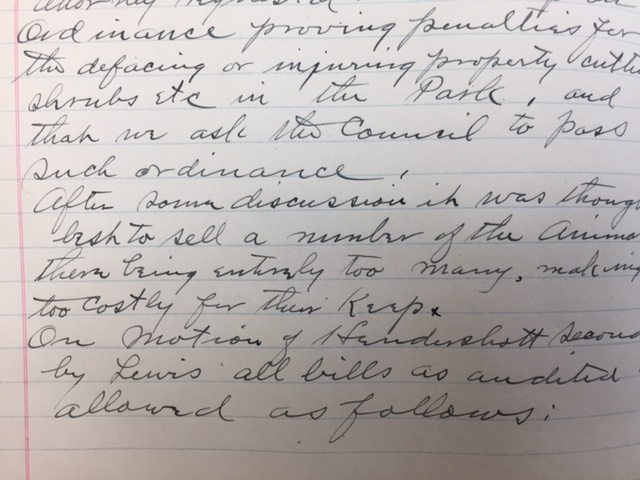 Photo credit: Oregon Historical Society, Corner of “f” Street, Circa 1920, Call number 005957 http://librarycatalog.ohs.org/O90000/OPAC/Details/Record.aspx?IndexCode=-1&TaskCode=1202069&HitCount=45&CollectionCode=2&SortDirection=Descending&CurrentPage=1&CurrentLinkCode=MO90000|4154499|1|14684091&SelectionType=0&SearchType=1&BibCode=MO90000|2767880|10|14684100
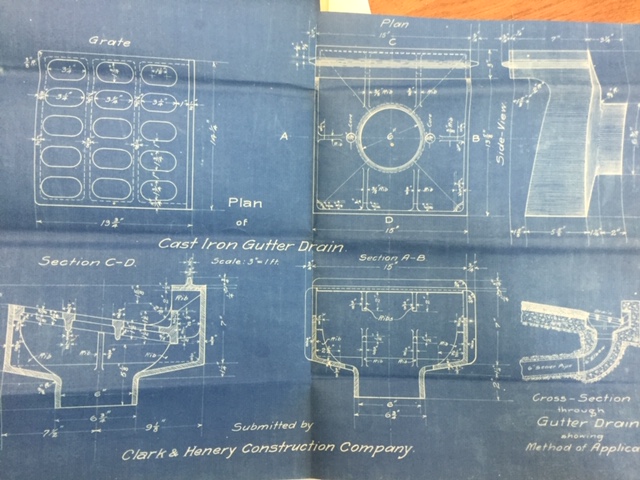 As our population grew, our codes and regulations reflected more clarity and detail, especially engineering and building specifications.
We created a library by ordinance in 1911, and built it in 1912.
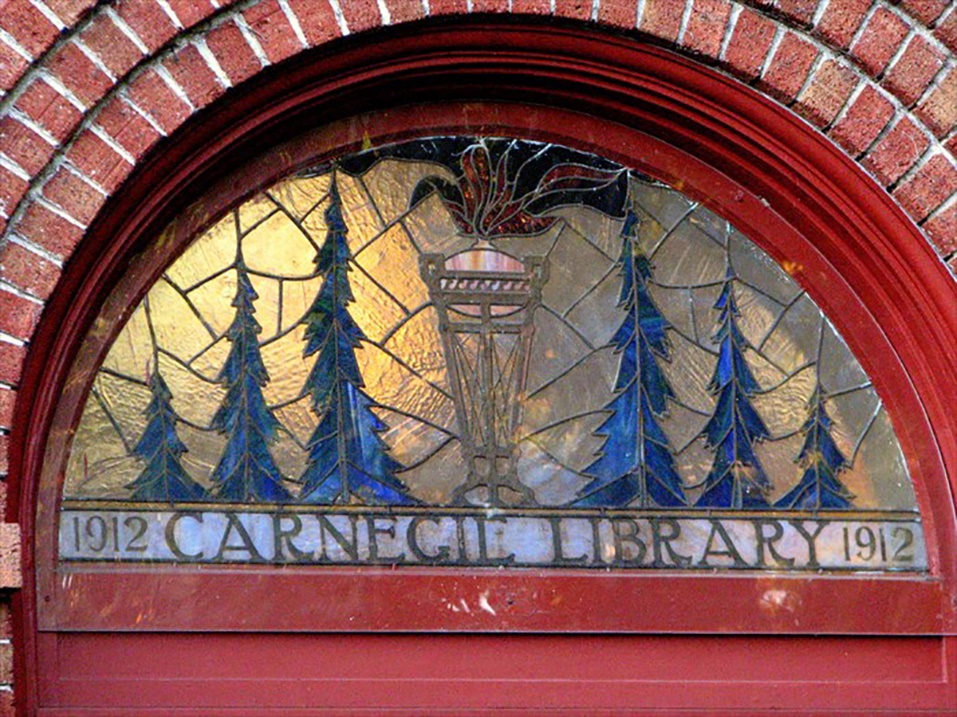 https://www.historicmac.com/carnegie-library, Accessed November 19, 2019
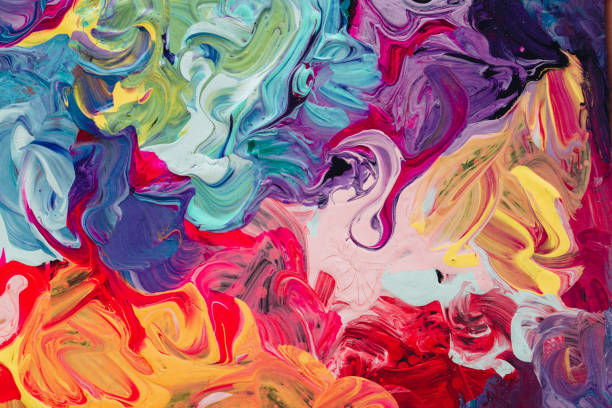 The evolution of our city reflects our own: after we are safe and secure, we connect with to each other as we learn language, create art, establish and celebrate traditions, and participate in the world around us.
How will people look back on our work in 100 years?
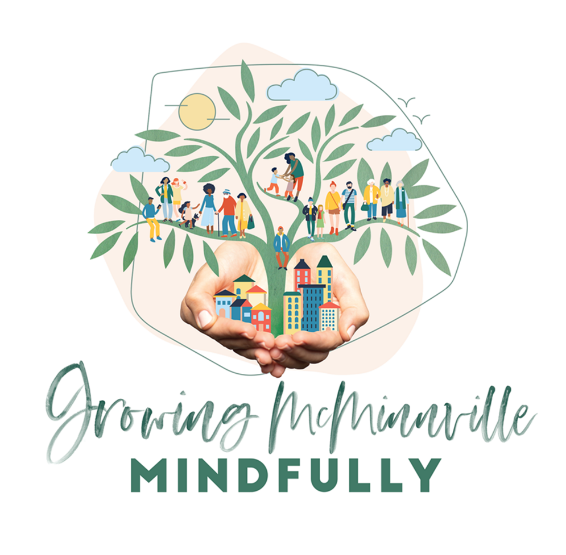 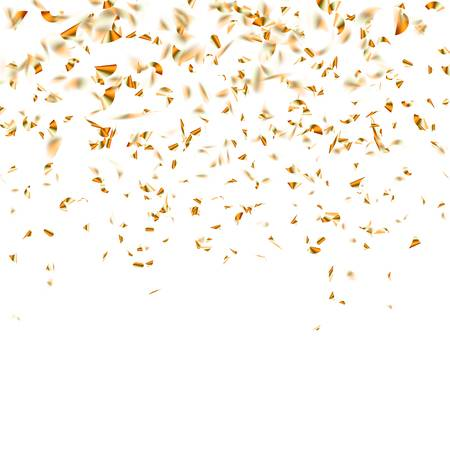 Thank you for allowing me to be part of this project, and thank you for your civil service. It is appreciated, impactful and will be remembered. Cheers to those who served before us and cheers to those who will serve after.Music used with permission from: https://www.bensound.com
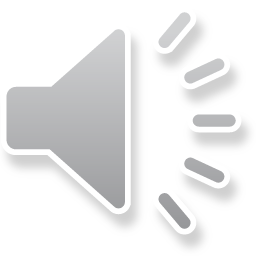 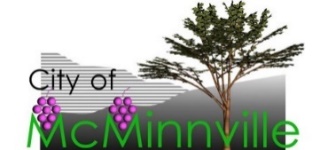 PRESENTATIONS

b. Planning Commission Annual  Presentation
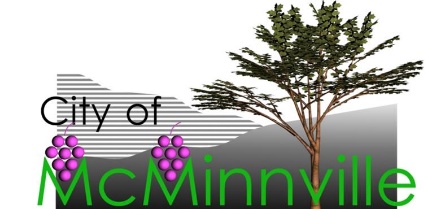 PLANNING COMMISSION  ANNUAL REPORT
CITY COUNCIL, 12.10.19
MEMBERSHIP
Nine Members
Ward Representation (2)
3 At-Large  (including UGB)
Cross-section of citizens
4 Year Terms
3 Full Terms
Ex-Officio Youth
CITY COUNCIL, 12.10.19
MEMBERSHIP







CITY COUNCIL, 12.10.18
Christopher Knapp  Gary Langenwalter  Roger Lizut  Amanda Perron
Roger Hall, Chair
Lori Schanche, Vice-Chair  Erin Butler
Martin Chroust-Masin  Susan Dirks
RESPONSIBILITIES
Plan for growth and development in an orderly fashion  with adequate resources for housing, business, industry,  transportation, recreation, culture, comfort, health and  welfare of McMinnville residents so that residents and  businesses enjoy a high quality of life.

Advisory to City Council
Quasi Judicial Decision Making Body
CITY COUNCIL, 12.10.19
RESPONSIBILITIES
CITIZEN INVOLVEMENT COMMITTEE
Hosted 18 Public Hearings
LONG RANGE PLANNING NEEDS ASSESSMENT
State Law Mandates  Federal Law Mandates  Strategic Planning  Foundational  Documents
Comprehensive Plan
Development Code
CITY COUNCIL, 12.10.19
WORK PLAN – FIVE YEARS
Long Range Plans
Comp Plan Amendments  Zoning Ordinance Amendments

Funding =  Grants
Academic Partnerships  In-House Support

Mission Statement: Providing excellent customer service, public engagement, and proactive  planning programs to promote McMinnville as the most livable and prosperous city in the state of  Oregon now and into the future.
CITY COUNCIL, 12.10.19
FIVE YEAR WORK PLAN
CITY COUNCIL, 12.10.19
2018 IN REVIEW
SETTING THE TABLE:
Focus on Long Range Planning
Data Gathering and Citizen Engagement for  Future Growth Discussions in McMinnville
Specialty Plans
Development Code Text Amendments
Quirky Infill Development –  Nibbles Around the Edges
CITY COUNCIL, 12.10.18
2019 IN REVIEW
PEOPLE CAME TO THE TABLE:
Focus on Long Range Planning
Data Gathering and Citizen Engagement for  Future Growth Discussions in McMinnville
Specialty Plans
•
Quirky Infill Development –
Development Code Text Amendments
Nibbles Around the Edges
CITY COUNCIL, 12.10.19
2019 IN REVIEW
PEOPLE CAME TO THE TABLE:
Focus on Long Range Planning
Data Gathering and Citizen Engagement for  Future Growth Discussions in McMinnville
Specialty Plans
PLANNED DEVELOPMENT AMENDMENTS
RESPONDING TO HOUSING NEED
CITY COUNCIL, 12.10.19
CURRENT PLANNING
27
Administer Development Code
Apply Comprehensive Plan,
3
Development Code, Zoning Map, Area  Plans, etc. to specific properties – public  and private
Land Use Decisions - Findings
CITY COUNCIL, 12.10.19
CURRENT PLANNING
27
By the numbers . . . .
CITY COUNCIL, 12.10.19
CURRENT PLANNING
27
By the numbers . . . .
667 Dwelling Units
(225 MF, 19 TH, 270 SFDU, 153 SM SFDU)
CITY COUNCIL, 12.10.19
CHEGWYN VILLAGE – SMALL LOTS
CITY COUNCIL, 12.10.19
OAK RIDGE MEADOWS
CITY COUNCIL, 12.10.19
MEMORY CARE CENTER – 44 BEDS
CITY COUNCIL, 12.10.19
SE NORTON LANE
CITY COUNCIL, 12.10.19
BAKER CREEK NORTH
CITY COUNCIL, 12.10.19
LONG RANGE PLANNING
6
Plan for the future of our community
Amend Development Code to reflect
10
changing community preferences and  market conditions within the framework  of the Comprehensive Plan.
Planning Framework & Major Projects
CITY COUNCIL, 12.10.19
Ordinance No. 5066
G 1-19: Great Neighborhood Principles  Comprehensive Plan Text Amendments
CITY COUNCIL 12.10.19
GREAT NEIGHBORHOOD PRINCIPLES
Natural Feature Preservation
Scenic View Preservation
Provide Parks and Open Spaces
Pedestrian Friendly
Bike Friendly
Connected Streets
Accessibility
Human Scale Design
Mix of Activities  10.Urban Rural Interface  11.Housing for Diverse
Incomes/Generations  12.Variety of Housing  13.Unique and Integrated Design
Elements
CITY COUNCIL 12.10.19
Ordinance No. 5068
G 2-19: Historic Preservation Plan  Comprehensive Plan Text Amendments
CITY COUNCIL 12.10.19
HISTORIC PRESERVATION PLAN
Plan Components
Executive Summary
Introduction
Historic Context
Current Status of the  Program
Goals, Policies, &  Proposals
Implementation
Appendices
CITY COUNCIL. 12.10.19
Legislative Hearing
G 3-19: Zoning Ordinance Amendment
Innovative Housing Pilot Project Floating Zone
CITY COUNCIL 12.10.19
(ELIGIBILITY AREA)
CITY COUNCIL 12.10.19
Housing Strategy
and Housing Needs Report
CITY COUNCIL 12.10.19
BLI Results
12,739
people
5,002
Homes
2041
28,045
People
11,012
Homes
2067
EOA UPDATE / PUBLIC LANDS NEEDS
CITY COUNCIL 12.10.19
CITY COUNCIL 12.10.19
Study Area Context
CITY COUNCIL 12.10.19
FUTURE OUTLOOK
CITY COUNCIL, 12.10.19
FIVE YEAR WORK PLAN
CITY COUNCIL, 12.10.19
FIVE YEAR WORK PLAN
CITY COUNCIL, 12.10.19
FIVE YEAR WORK PLAN
CITY COUNCIL, 12.10.19
FIVE YEAR WORK PLAN
CITY COUNCIL, 12.10.19
FIVE YEAR WORK PLAN
UGB Amendment
CITY COUNCIL, 12.10.19
FIVE YEAR WORK PLAN
UGB Amendment  HB 2001
Natural Resources Mapping
CITY COUNCIL, 12.10.19
FIVE YEAR WORK PLAN
Airport Ec Dev Strategy  Airport Zone
University Zone






UGB Amendment  HB 2001
Natural Resources Mapping
CITY COUNCIL, 12.10.19
REVISED FIVE YEAR WORK PLAN
CITY COUNCIL, 12.10.19
REVISED FIVE YEAR WORK PLAN
CITY COUNCIL, 12.10.19
McMINNVILLE'$
FUTURE
TOTAL  POPULATION
GROWTH  PEOPLE
GROWTH  HOMES
11. DI
6 2.80
4	28.04/
,5._ .
i
,·,:,'·-,  ,:::
· ·.i-·•   ·.   . .•
,,."	.
-	.
McMINNVILLE' $
FUTURE GROWTH
0
QI t t•''! "  f' ft !M        t f  fr
MINDFULLY
SHOULD	McMINNVILLE
GROW...
HIGHER DEHSITY
MAIHTAIH THE EXISTING  MIX OF  HOUSING TYPES
LARGE URBAN GROWTH
BOUNDARY EXPANSION
ADDITION OF HIGHER DENSITY  RESIDENTIAL DEVELOPMENTS  AND  SINGLE  FAMILY HOMES
SMALL URBAN GROWTH
BOUNDARY EXPANSION
RESIDENTIAL DEVELOPMENT
(,r l1'•d   ,,t/,	,./(,, (.	I  f'I"  4   -r,,JH•• •>)
NO     URBAN GROWTH
BOUNDARY EXPANSION
STAFF SUPPORT
CITY COUNCIL, 12.10.19
STAFF SUPPORT
PLANNING STAFF:
Chuck Darnell  Jamie Fleckenstein  Sarah Sullivan  Tom Schauer

CODE COMPLIANCE:
Claudia Martinez  Nic Miles
CITY COUNCIL, 12.10.19
Chair/Vice-Chair Comments
Roger Hall, Chair
Lori Schanche, Vice-Chair
CITY COUNCIL, 12.10.19
PLANNING COMMISSION  ANNUAL REPORT
CITY COUNCIL, 12.10.19
ADVICE/ INFORMATION ITEMS

Reports from Councilors on Committee & Board Assignments
Water and Light Commissioner Appointment Jody Christensen
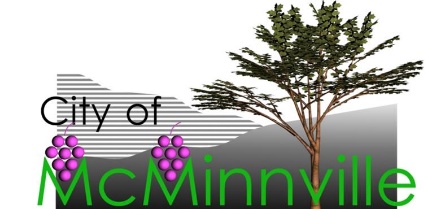 ADVICE/ INFORMATION ITEMS

Department Head Reports
Visit McMinnville Agreement 
Settlement and Services Agreement (Material to be provided at council meeting)
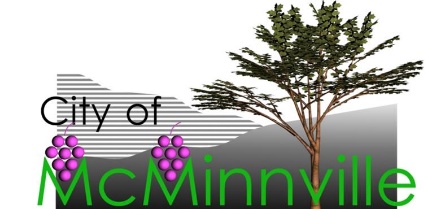 CONSENT AGENDA

Consider request from CS Property Holdings LLC dba The Douglas on Third at 703 NE 3rd St. for an off-premises liquor license.
Consider request from Slake House LLC at 1036 NE Baker St. for a limited on-premises liquor license.
Consider request from Mikey’s Pizzeria dba Joysticks Arcade at 211 NE 3rd St. for a limited on-premises liquor license. 
Consider Resolution 2019-64: A Resolution Approving Appointments for City Recorder and    Finance Director.
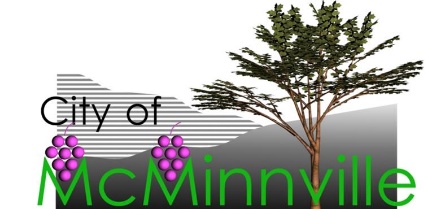 ORDINANCE

Consider first reading with possible second reading of Ordinance No. 5083: An Ordinance Amending Ordinance No. 5018 relating to single use bags.
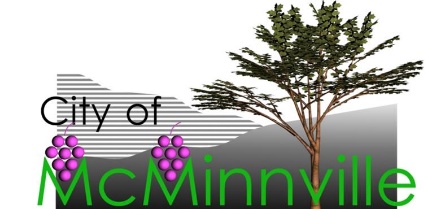 RESOLUTION

Consider Resolution No.  2019-65: A Resolution adopting a Building Fee Schedule.
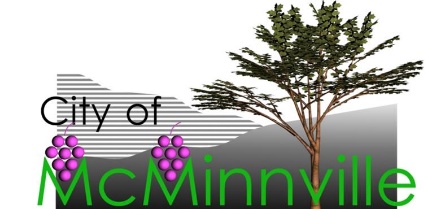 RESOLUTION

Consider Resolution No.  2019-66: A Resolution authorizing City Committee/Commission Appointments.
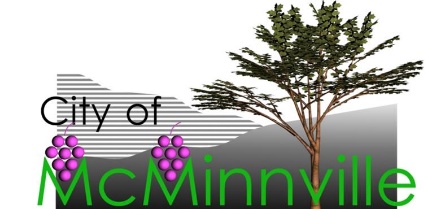 RESOLUTION

Consider Resolution No.  2019-67: A Resolution authorizing the City Manager to enter into a contract with Cues, Inc. through the Houston Galveston Area Council Cooperative Purchasing Program (HGAC) for the purchase of a new CCTV Inspection Van.
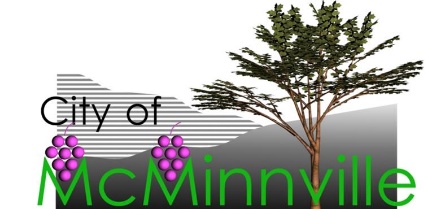 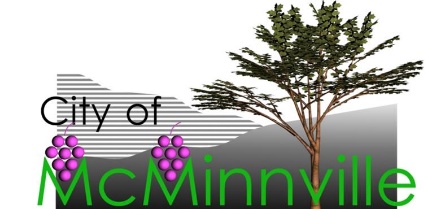 Urban Renewal Agency Meeting
December 10, 2019
CONSENT AGENDA
Consider the Minutes of the June 25, 2019 Urban Renewal Agency Meeting.
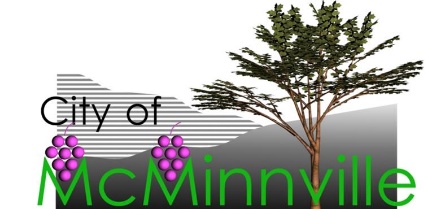 RESOLUTION

Consider Resolution No.  2019-03: A Resolution appointing members to the McMinnville Urban Renewal Advisory Committee.
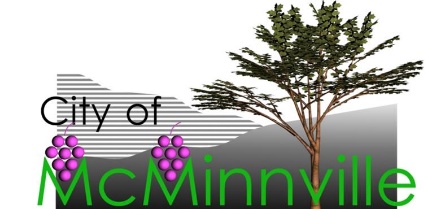